Diversity in successful aging: 
Deep cognitive phenotyping of the Cam-CAN cohort
CSLB
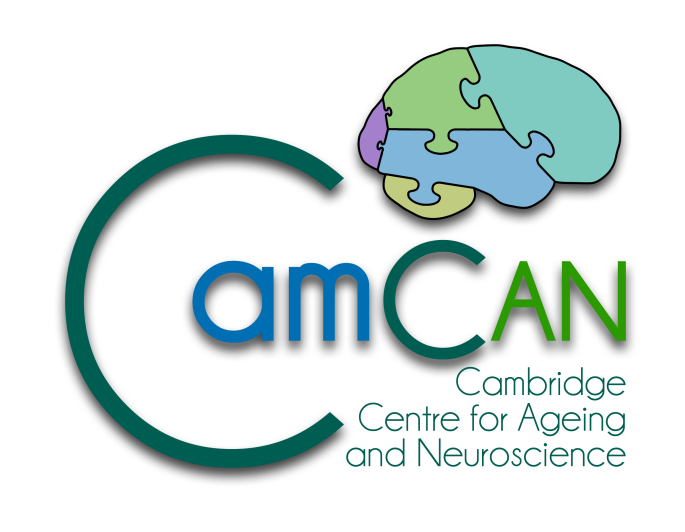 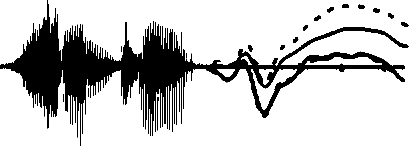 Meredith A Shafto, Cam-CAN, and Lorraine K Tyler
Centre for Speech, Language and the Brain, University of Cambridge, UK.
mshafto@csl.psychol.cam.ac.uk
Results
Introduction
What is the nature of “successful” cognitive aging?
Age relationships
Avoiding cognitive decline
Lifespan cognitive development
Cognitive decline measures: 
Age-related decline in all measures
Across tasks, similar trajectories of decline
Diverse measures:
Age-related declines, stability, and improvements
Across tasks, declines at different ages and to different degrees
Cognitive aging = end of life, age-related decline1
Cognitive aging = lifelong process6, variable trajectories7
Key measures decline with age and intercorrelate (e.g., fluid intelligence, memory, speed, inhibitory control)2-3
Key measures include range of spared and impaired functions, both domain-general and domain specific
Models aim to identify small number of factors underpinning declines 3-4
Models are underdeveloped: few studies collect cross-domain measures, examine lifespan trajectories, or propose mechanisms of preservation
“Successful” aging and proposed interventions focus on avoiding or reversing decline in key measures5
“Successful” aging may be multivariate; interventions may involve spared as well as impaired abilities
Prediction: small number of factors underpinning declining cognition
Prediction : Complex factor structure underpinning range of cognitive performance
References
1 Daffner, K. R. (2010). Promoting successful cognitive aging: a comprehensive review. Journal of Alzheimer's Disease, 19(4), 1101-1122.
2 Salthouse, T. A. (2010). Selective review of cognitive aging. Journal of the International neuropsychological Society, 16(05), 754-760.
3 Lindenberger, U., & Ghisletta, P. (2009). Cognitive and sensory declines in old age: gauging the evidence for a common cause. Psychology and aging, 24(1), 1.
4 Salthouse, T. A., & Ferrer-Caja, E. (2003). What needs to be explained to account for age-related effects on multiple cognitive variables?. Psychology and aging, 18(1), 91.
5 Li, S. C., Schmiedek, F., Huxhold, O., Röcke, C., Smith, J., & Lindenberger, U. (2008). Working memory plasticity in old age: practice gain, transfer, and maintenance. Psychology and aging, 23(4), 731.
6 Salthouse, T. A. (2009). When does age-related cognitive decline begin?. Neurobiology of aging, 30(4), 507-514.
7 Park, D. C., Lautenschlager, G., Hedden, T., Davidson, N. S., Smith, A. D., & Smith, P. K. (2002). Models of visuospatial and verbal memory across the adult life span. Psychology and aging, 17(2), 299.
8 Park, D. C., & Reuter-Lorenz, P. (2009). The adaptive brain: aging and neurocognitive scaffolding. Annual review of psychology, 60, 173.
Participants
Correlations across measures
Cognitive decline measures more strongly correlated compared to diverse measures 
This pattern held across the age groups
N=706 adults cognitively health adults, aged 18-88
Sample of ~3000 participants drawn from the general population within Cambridge, UK.
Cognitive decline measures
Mean correlation r=.50
Diverse cognitive measures
Mean correlation r=.18
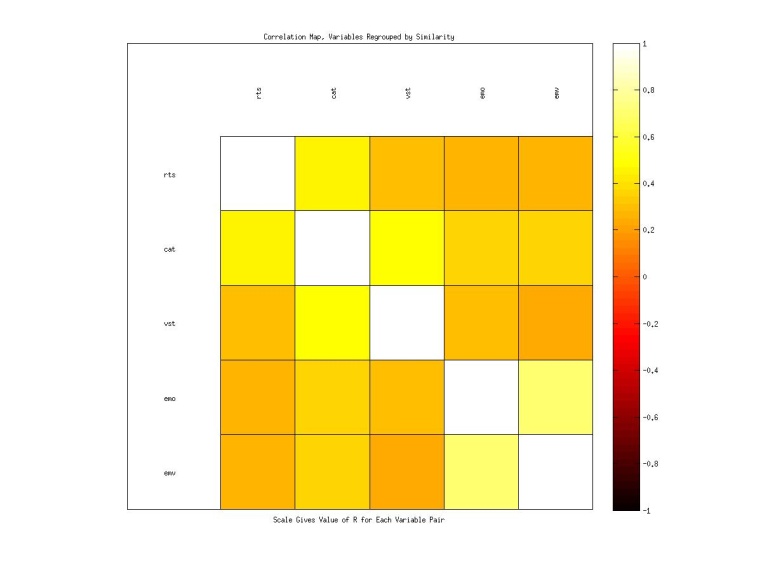 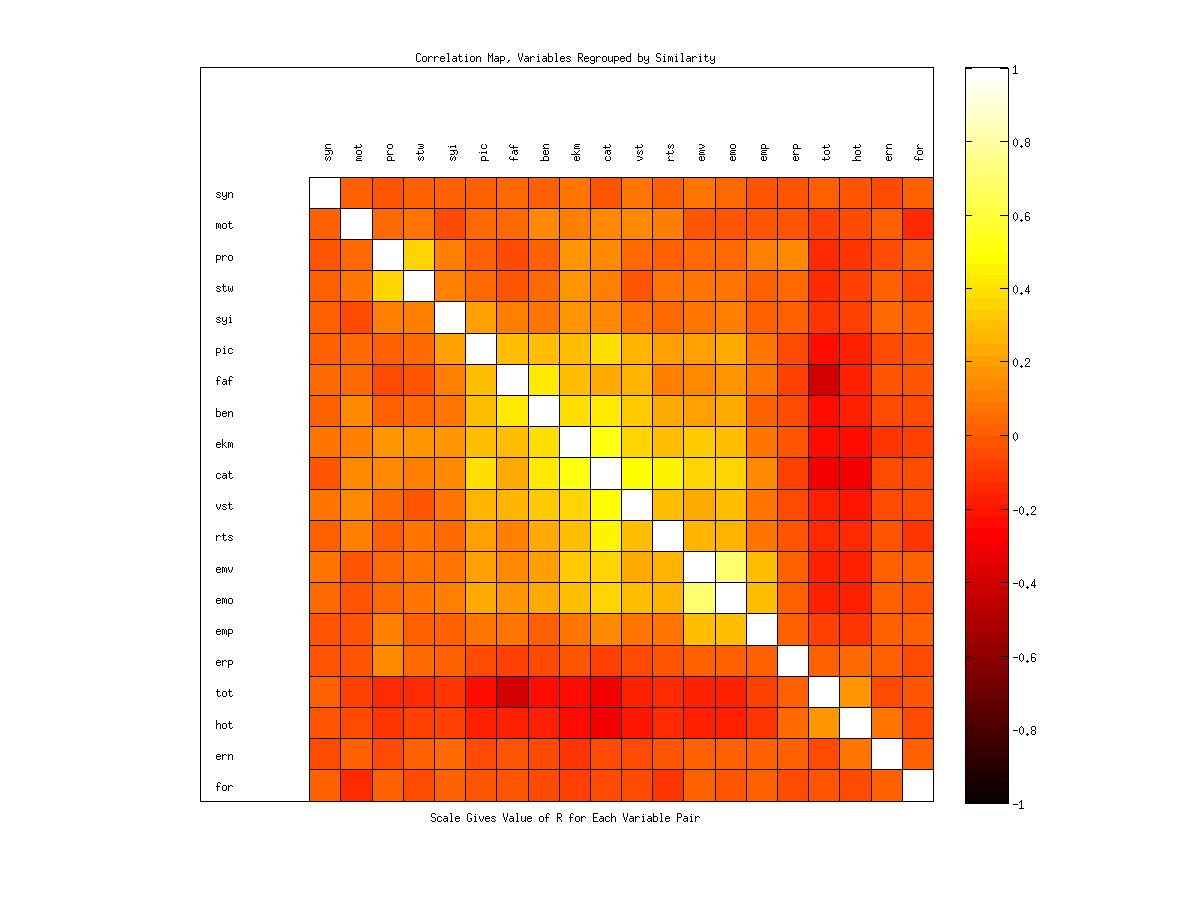 Group of ~700 participants recruited across 7 deciles, equal number of men and women
3 age groups used in some analyses:
Young = 18-47
Middle = 48-67
Older = 68-88
Principle components
Cognitive decline measures 
 Measures load onto one factor explaining over 50% of variance
Simple factor structure is consistent across the age groups
Diverse measures
 Measures load onto 6 factors, with top factor explaining <30% of variance
Little change in number of factors across age groups, but factor loadings are variable across age range
Cognitive measures
Proverb comprehension
Subgroup 1
Subgroup 2
5 cognitive domains
16 cognitive tasks
20 diverse measures
5 typical “cognitive decline” measures
domains:
tasks:
diverse measures:
declining measures:
Intelligence & 
attention
Cattell culture fair
Fluid intelligence
Fluid intelligence
Spot the word
Crystallized intelligence
Hotel task
Multitasking
Proverb comprehension
Proverb knowledge
memory
Visual short term memory
Visual short term memory
Visual short term memory
Emotional memory1
Source memory
Source memory
Repetition priming
Memory recall
Memory recall
language
Picture-picture priming
Picture naming accuracy
Sentence comprehension
Comprehension accuracy
Comprehension speed
Tip-of-the-tongue task
Tip-of-the-tongue rate
For each measure, the cells contains the component number with highest loading for that measure
PCA with varimax rotation, factors listed with eigenvalue>1.0
Subgroups analyzed separately (see “Cognitive measures” or tables above for tests in each subgroup)
“Cognitive decline” measures analyzed for Subgroup 2 only, who were administered memory task
emotion
Familiar face recognition
Familiar face recognition
Emotion reactivity & regulation2
Positive emotion processing
Negative emotion processing
Unfamiliar face recognition
Unfamiliar face recognition
Summary & Conclusions
Emotion recognition
Emotion recognition
motor & action
Motor learning2
Motor learning
Simple & Choice RT
Response time
Response time
Current findings
Cognitive decline measures replicate previous findings of common factors that decline with age
Diverse cognitive measures support notion of cognitive diversity across age range

Implications for models of cognitive aging
Need multivariate accounts of lifespan cognition, not just mechanisms of decline in old age

Future research question: How do spared and impaired abilities interact across the lifespan?
Do cross-domain interactions underpin age-related change in factor loadings?
Do preserved abilities provide support to declining abilities?
Force matching2
Force matching
1 – tasks only administered to subgroup 1
2 - tasks only administered to subgroup 2
Tasks administered in 4 testing sessions, part of a range of demographic, cognitive, and neural testing 
Tasks administered to all participants, except for  2 equal-sized subgroups:
Subgroup 1: no motor learning, force matching, or emotion reactivity & regulation tasks
Subgroup 2: no emotional memory task
Key variables from each task submitted to confirmatory factor analysis to create representative measures
5 measures selected as typical “cognitive decline” measures based on previous research (see Introduction)
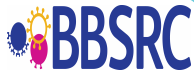 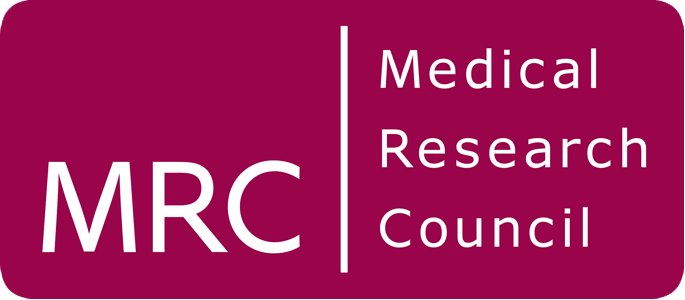 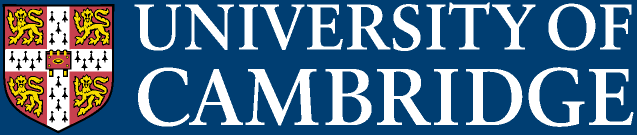 www.cam-can.com